Das Moorund die Besiedlungsgeschichte  auf dem Fehn
Gästeführerseminar 
im Fehnmuseum Eiland 
16.09.2017
Inhalt
Das Moor 
Torf
Ostfrieslandkarte –Situation um 1800
Die Fehnkultur 
Die Entwicklung der Torfgräberei 
Die Fehne
Ihr Niedergang
Andere Hochmoorerschließungen
Zusammenfassung
Was ist Moor?
ein nasser Lebensraum,
             
mit Pflanzen bewachsen
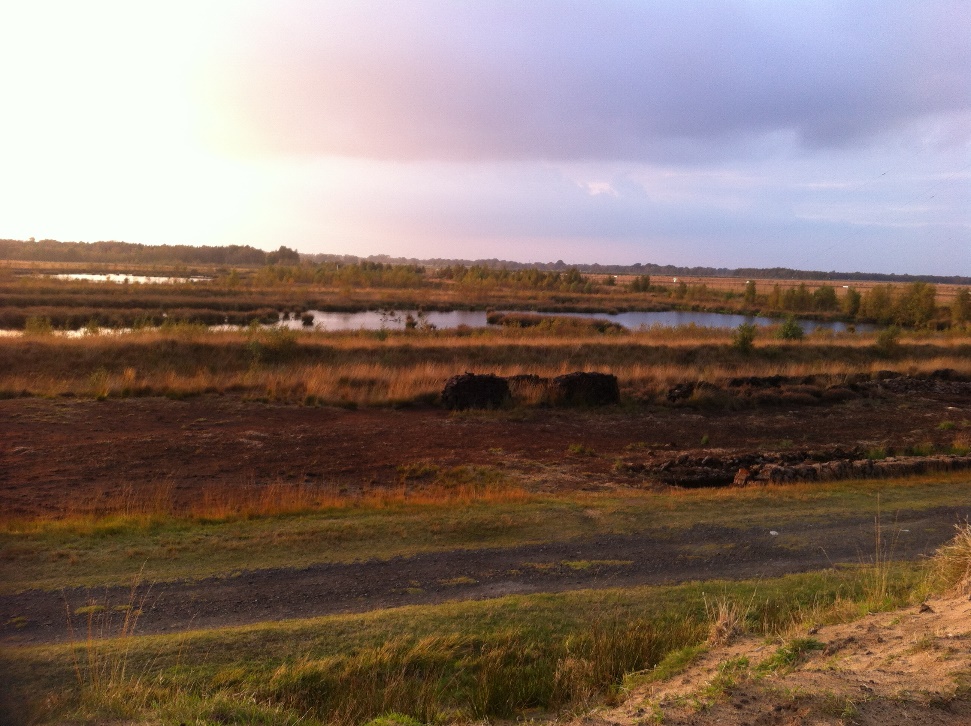 Niedermoore
Grundwassermoore
nährstoffreicher
in Niederungen
leicht zu nutzen
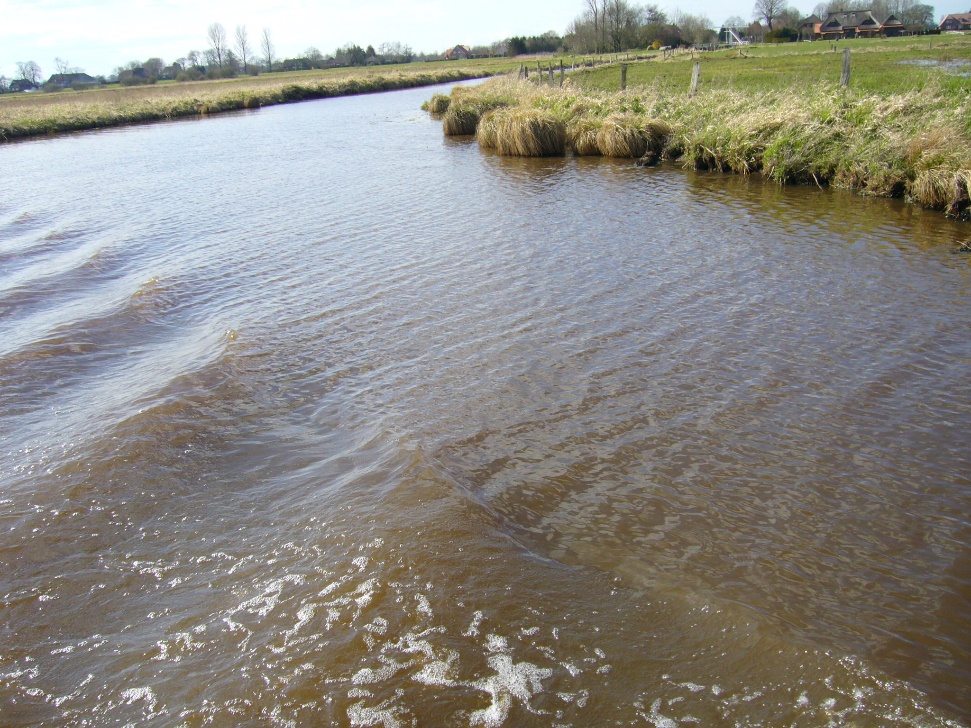 Hochmoor
Regenwasserhochmoor
nährstoffarm
 i.d.R. auf Geestboden  
 anspruchslose Torfmoose (Sphagnum-Arten)
schwierig zu nutzen
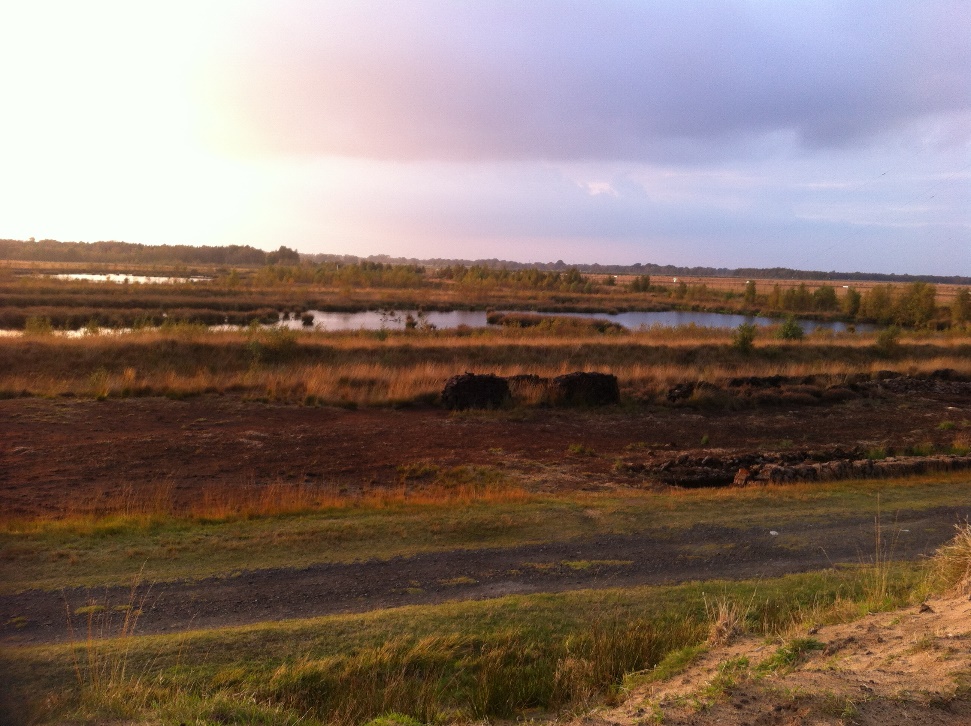 Torf
unvollständiger Abbau
                    von pflanzlichen Resten im               
                   Moor 
bei ständiger  Wassersättigung            
bei ständigem Sauerstoffmangel
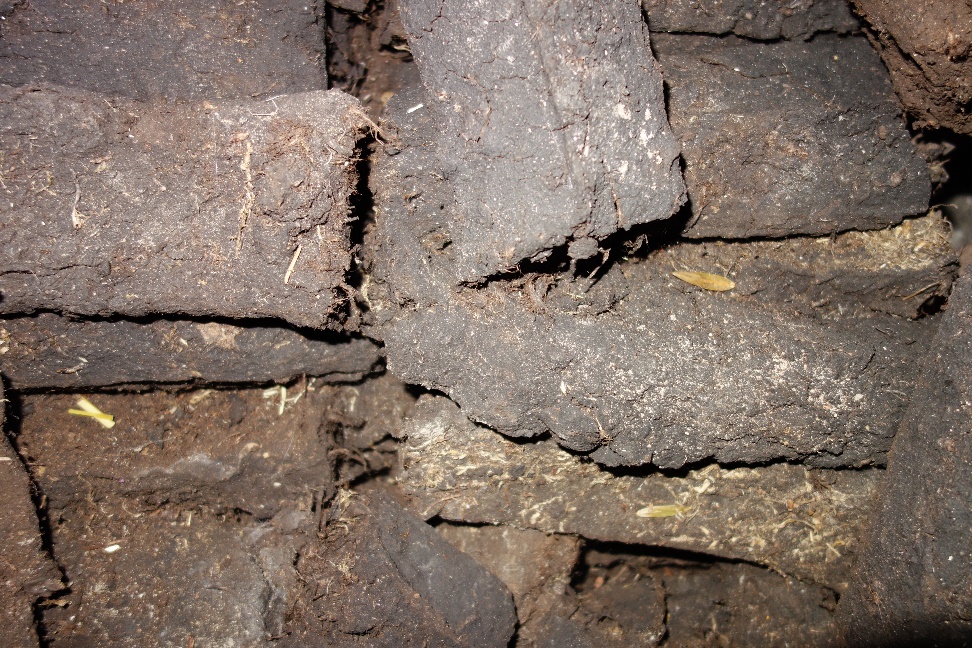 Torfmodell im Fehnmuseum Eiland
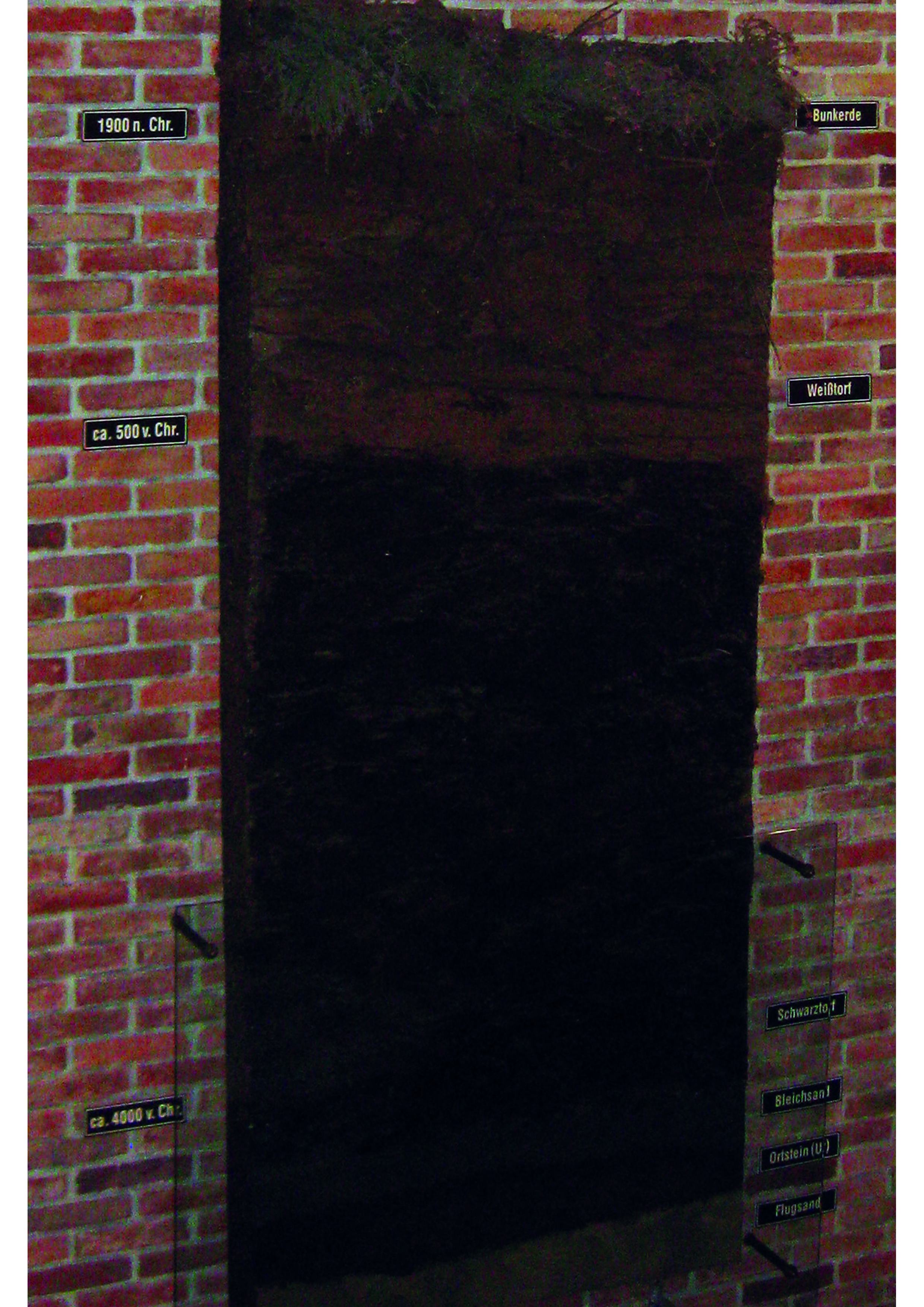 Ostfriesisch-Oldenburgisches Hochmoorgebiet um 1800
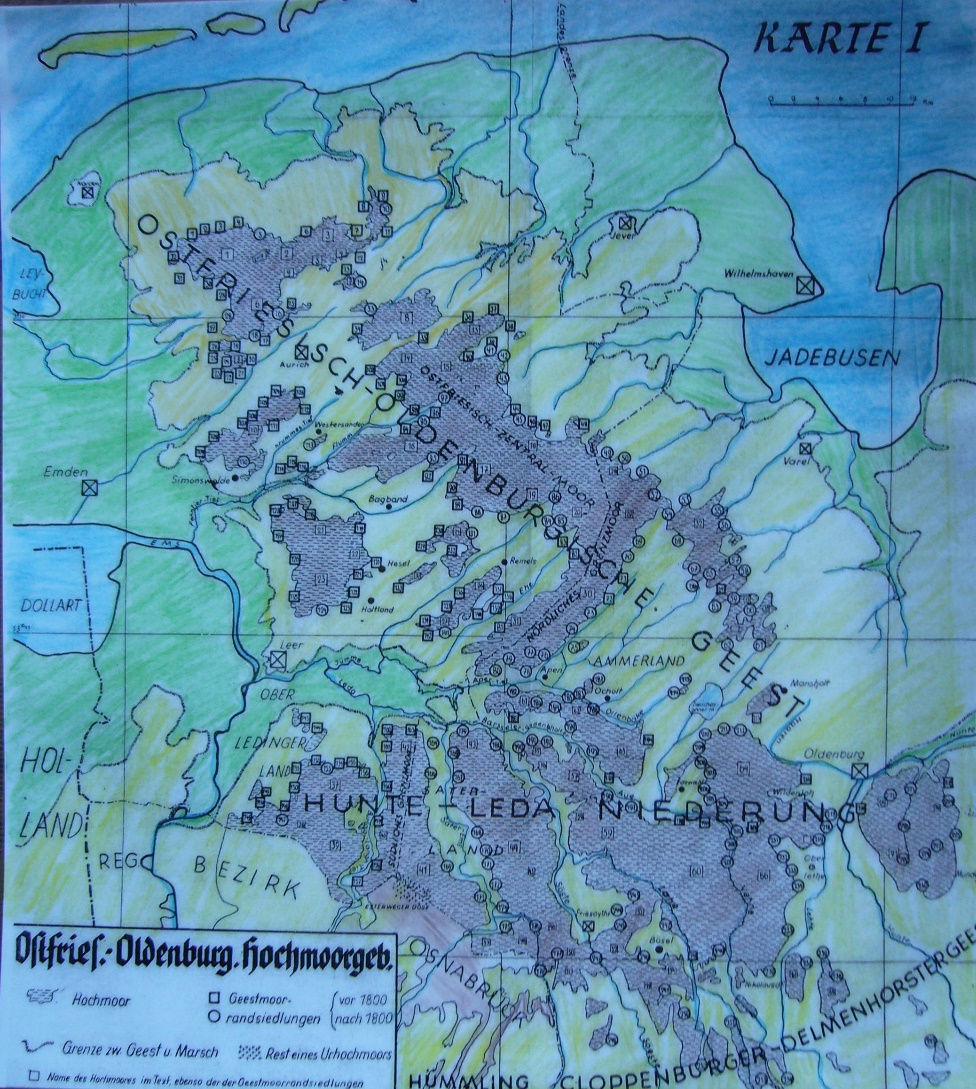 Zernagung des Hochmoorrandesab dem MA
planloser Torfstich
dürftige Entwässerung
verwüstete Landschaft


Bild zeigt Fochtloerveen in Drenthe (wiki)
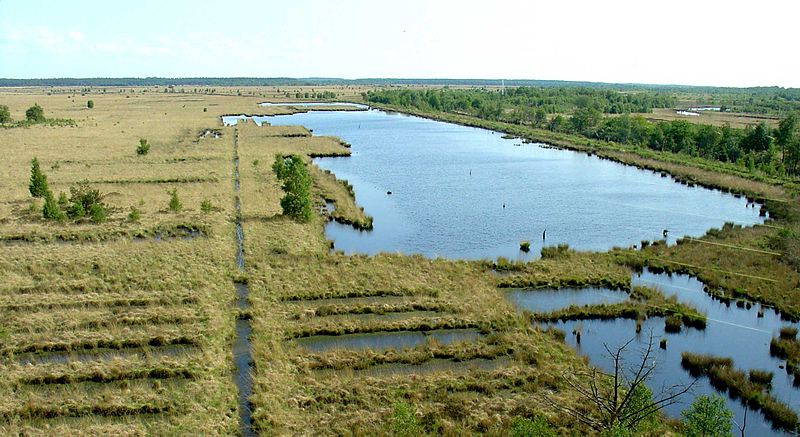 Neuzeit: Die Fehnkultur
großflächiger Torfabbau:
Kanal ins Moor, von einem Fluss aus 
Kanal zur Entwässerung
Kanal als Transportweg

mit
 Folgenutzung  
- den unfruchtbaren   Untergrund 
kultivieren 
und besiedeln-
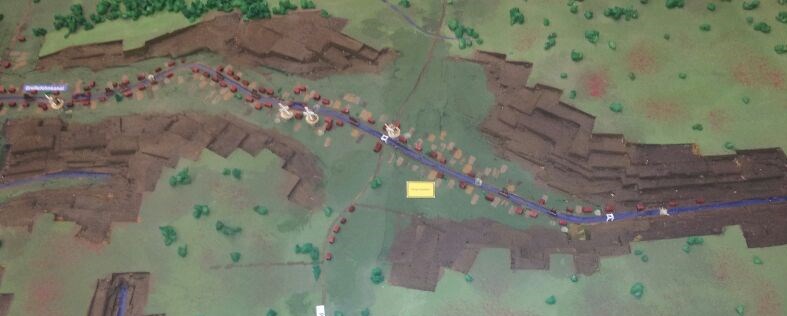 Was bedeutet „Fehn“?
altfriesisch          fên:            Sumpf, Morast, Schlamm
                                                              Veenhusen, Bunkfahne 
gotisch                 fani            Sumpf, Moor
englisch               fen	      Sumpf, Niedermoor, Marsch
Ital. / span.          fango        Schlamm, Schlick
niederländisch    veen          Sumpf, Moor
                              Finnland   sumpfiges Land    

          Fehn -  ein indoeuropäisches Wort
Torfgebrauch ist uralt
50 n. Chr. bei Plinius
um 1000 n.Chr. „viereckig gestochener Torf“
MA: graben für den Eigenbedarf


Bild: Torfabbau im Wurzacher Ried  wiki
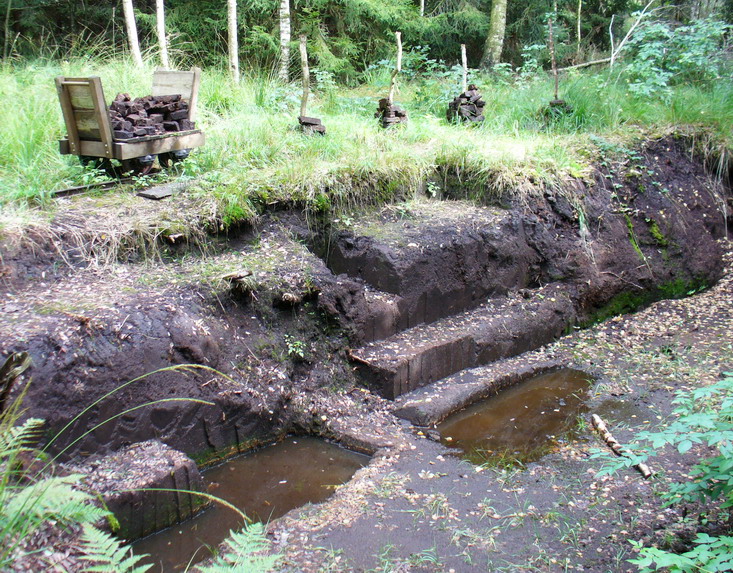 Die ersten großgewerblichen Torfgräbereien
12.Jh.  Flandern
1300    Brabant
1350     Holland
1551     Friesland 	           	               Heerenveen 
1599     Groningerland			    Pekela 
1631     Münsterland
                  Papenburg 
1633     Ostfriesland 		               Großefehn
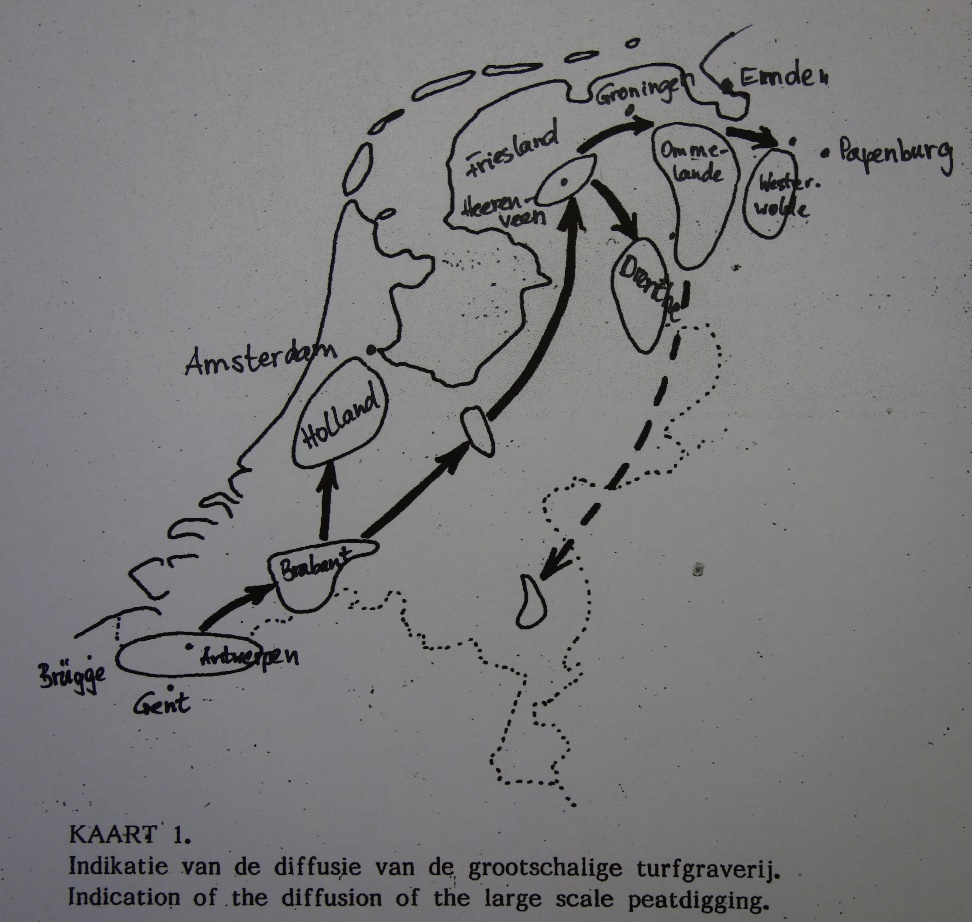 Großgewerbliche Torfgräbereien in  Ostfriesland
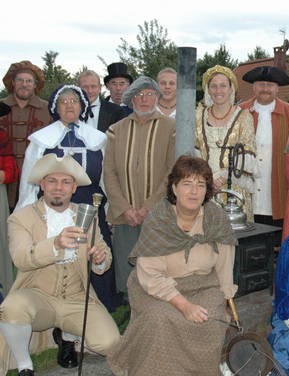 erst ab 1633
Auslöser:
Brennstoffmangel in Emden
1621 Groningen: Ausfuhrverbot für Torf
1626  Saterland: keine Lieferungen („Wirren des Dreißigjährigen Krieges“)


„wagende“ Unternehmer
Saterland: Vorbild für die Ostfriesen?
Siedlung auf einer  unzugänglichen Sandinsel im Hochmoor
Saterland
 gezeichnet von Georg Sello (wiki)
familienbetrieblicher Torfabbau und
Torfhandel in  alten Geestdörfern 
Bauern gruben nach Upstreckrecht den Torf im Hochmoor ab
brachten den Torf als selbständige Schiffer bis nach Leer, Emden und in die Seemarsch
vor Gründung der ostfriesischen Fehne der wichtigste Torflieferant Ostfrieslands
„…könnte Pate für den Fehntjer-Betrieb gestanden haben“  
      (Nitz, S. 19).
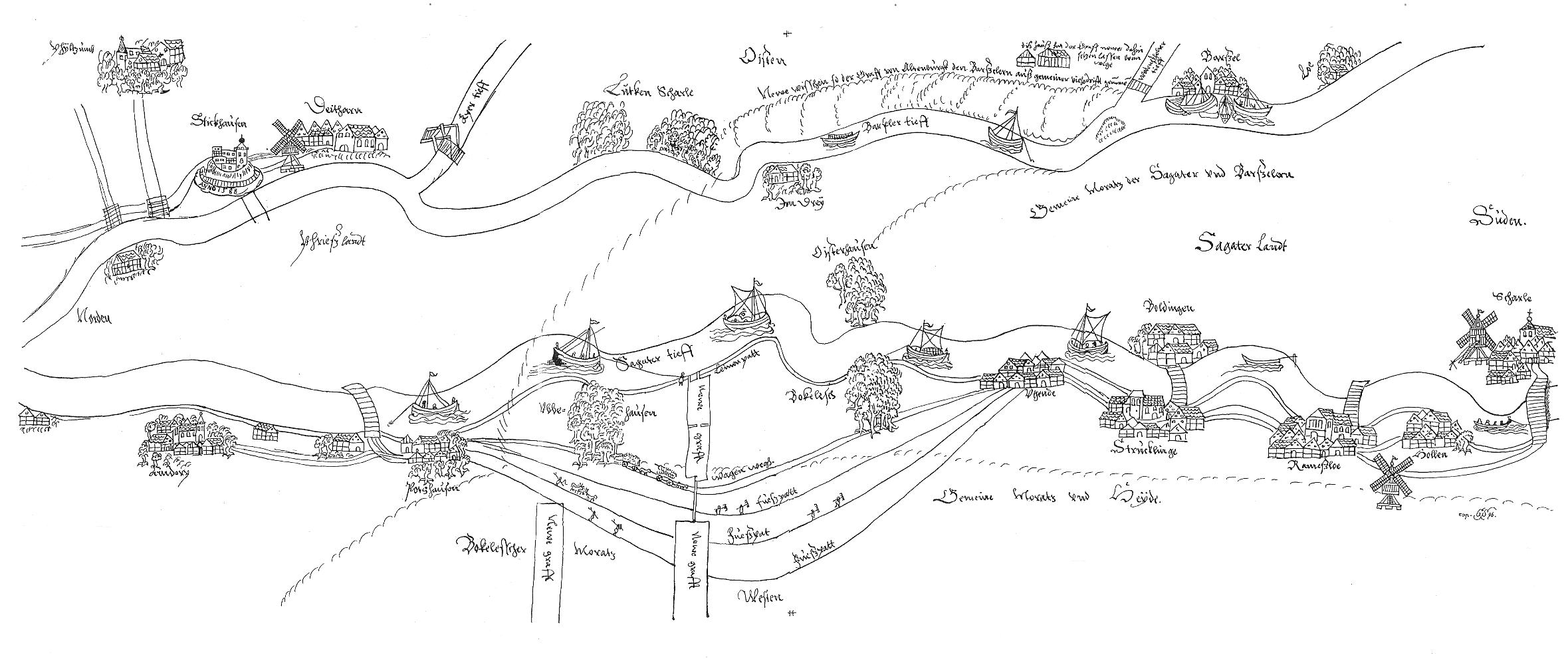 Veenkoloniën als Vorbild für die Fehnsiedlungen??
Deutliche Unterschiede in der Unternehmensform
Niederlande:
 kapitalstarke Großunternehmen:
breite Kanäle
miteinander verbundene Kanalsysteme
Torfabbau im Großbetrieb
Lohnarbeiter
vergleichbar mit einem Fabrikunternehmen
Torfschiffer (eigenständiger Beruf)
hauptberufliche Landwirte (Bauernplaatzen von 15-30 ha)
Ostfriesland und Papenburg:
kapitalschwache Kleinunternehmen
schmale Kanäle
kein Verbundsystem (1 Kanal    = 1 Fehn) 
Torfabbau im Kleinbetrieb
Untererbpächter = Torfarbeiter
 vergleichbar mit einem Handwerksbetrieb
Untererbpächter = Torfschiffer
Untererbpächter = Landwirte  (nebenberuflich auf 3-5 ha)
Deutsche Fehnsiedler = kleine "Unternehmer“
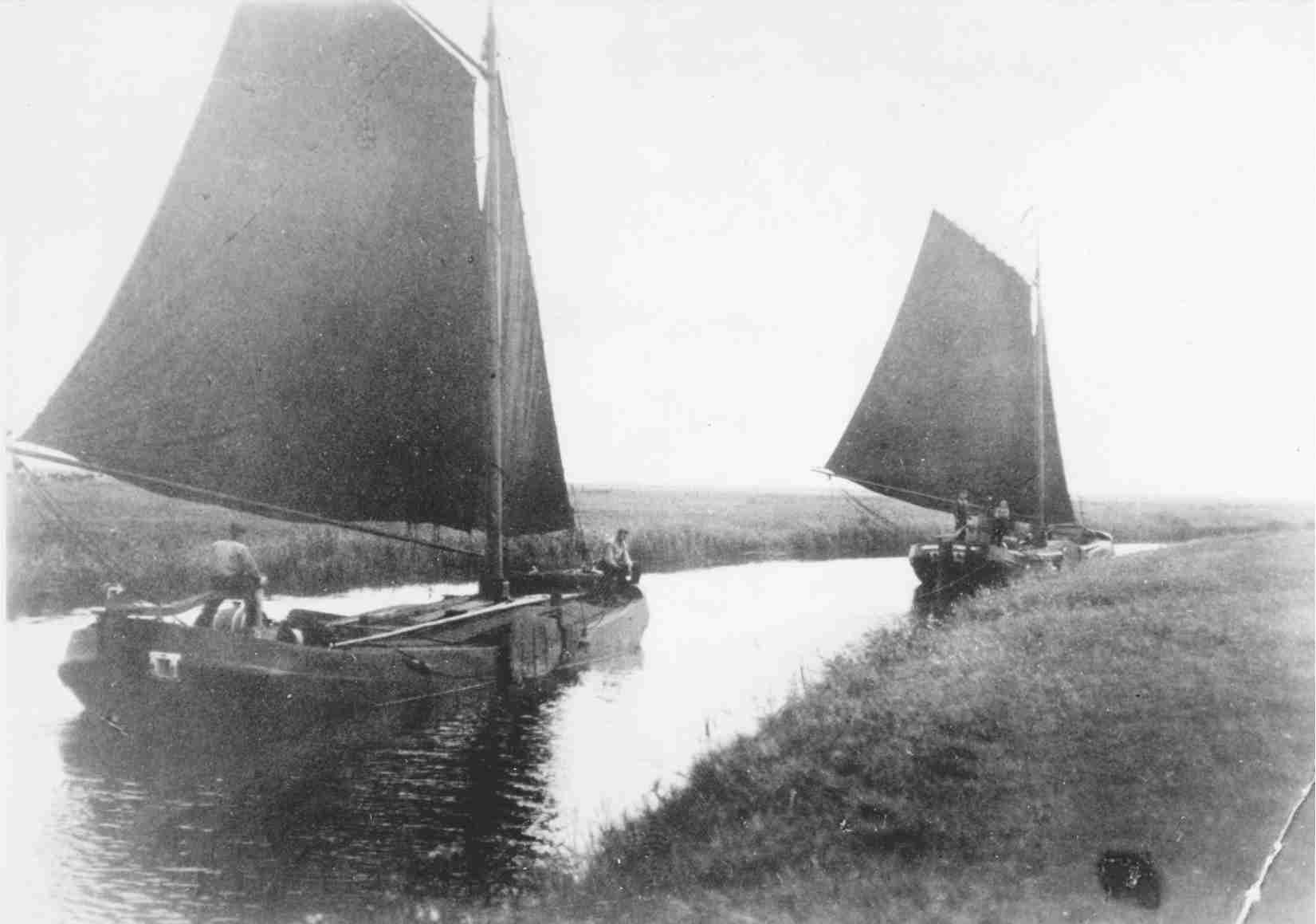 zu Beginn eines Fehns:
 Torfgräber 
 Torfschiffer
 Landwirt

1. Generation: Existenz gesichert

      100 Jahre später
Handwerker, Kaufmann u.a.
Schiffer 
Werftbesitzer
Reeder
Landwirt

3. Generation: bürgerlich wohlhabend
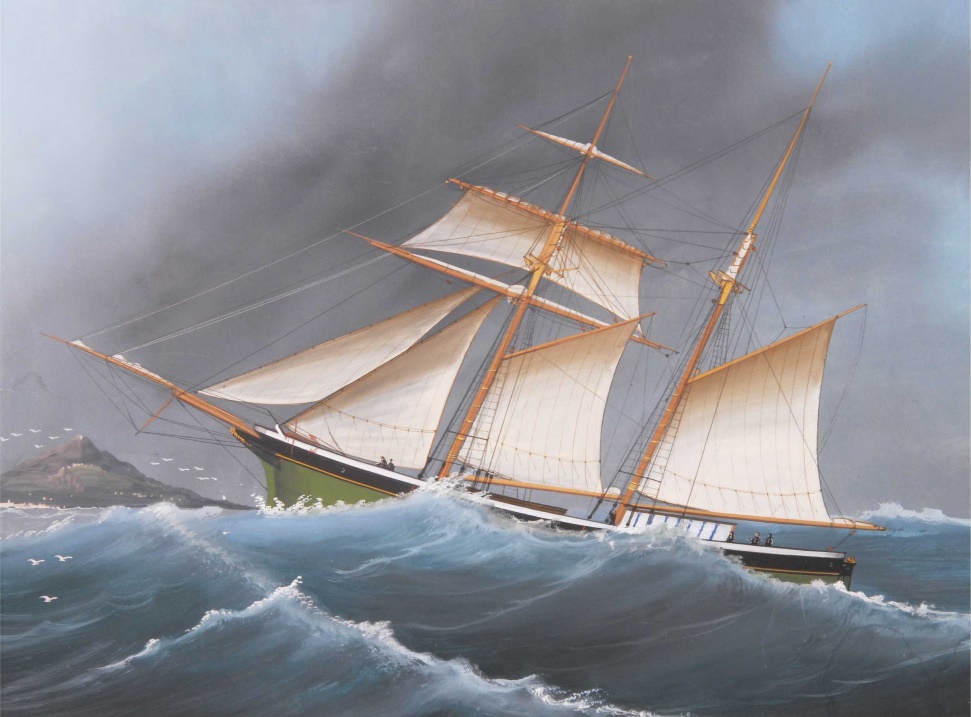 Ostfriesische Fehngebiete und Papenburg
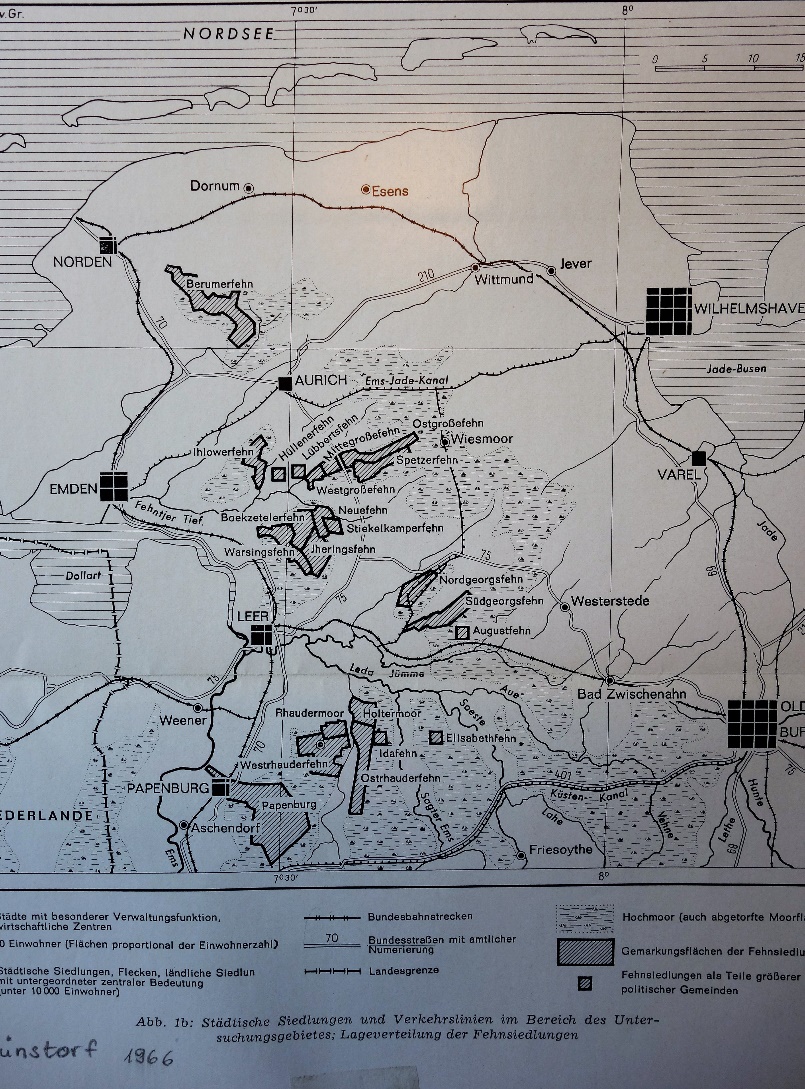 Von 1633 bis 1860: 
Gründung von 17 Siedlungen dieses Typs

17./18. Jh. Unternehmer
19.Jh. Staat
Der Fehntjer
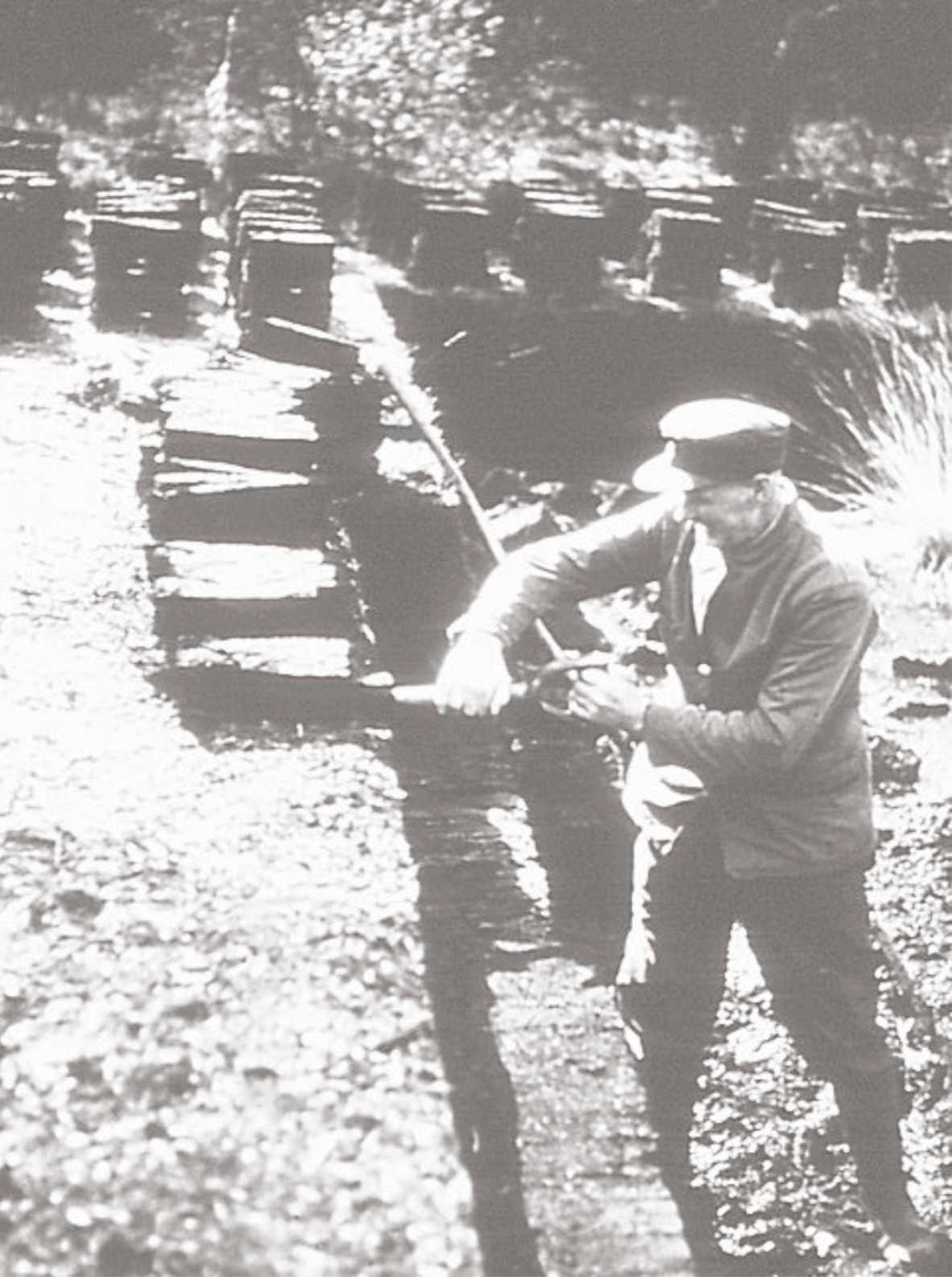 Prägungen 
fleißig
unternehmend
genau
flexibel
selbständig
bis in die 1960iger
     schifffahrtsberuflich
	ausgerichtet

= geschlossene Bevölkerungsgruppe
Bild oben: Gemeinde Großefehn
Bild unten facebook, Rettet den Elisabethfehnkanal
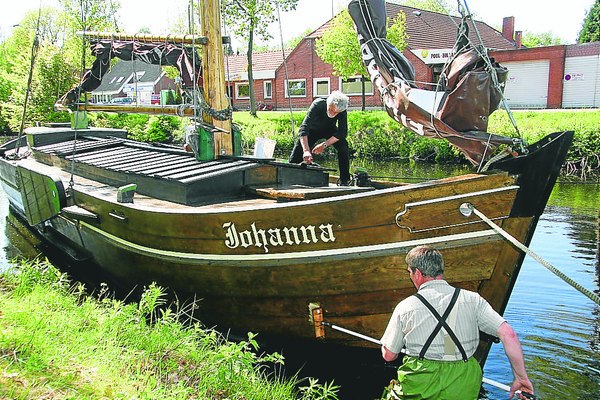 Die Fehntjerin
Prägungen
genau 
fleißig
unternehmend
flexibel
selbständig

Fehntjer heirateten gerne unter sich
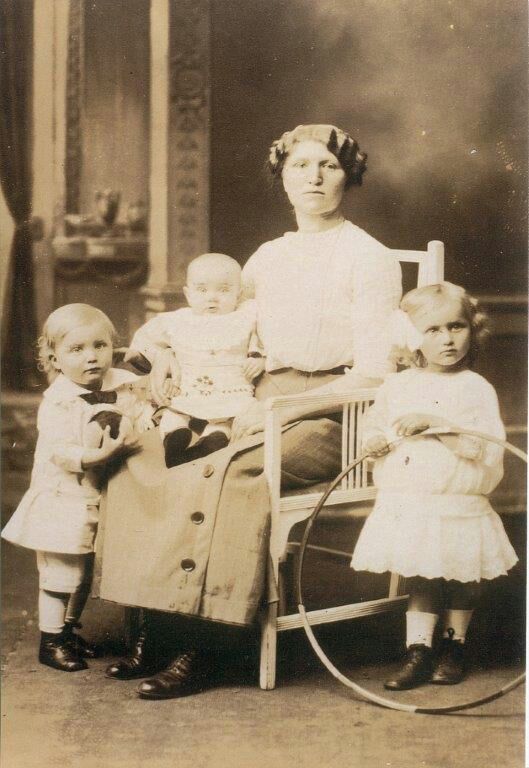 Niedergang der Fehne ab 1900
Das Alte
Das Neue
Torf
Segelschiffe      
Holzschiffe         
Schiff                  
Kanäle 
Siedlungsraum erst nach Abtorfung
Steinkohle
Dampfschiffe
Eisenschiffe
Eisenbahn und LKW 
zu klein und unverbunden
Siedlungsraum ohne Abtorfung mit Kunstdünger und Umpflügen
Hochmoorkolonisation
ab 18.Jhd. in Ostfriesland
Siedeln auf dem Hochmoor ohne Kanal
Urbarmachungsedikt Friedrich II 
fehlgeleitete preußische Politik


Die armen Siedler:
Dem Ersten der Tod,
dem Zweiten die Not,
dem Dritten das Brot.
Bild aus Behre, Ostfriesland, 2015
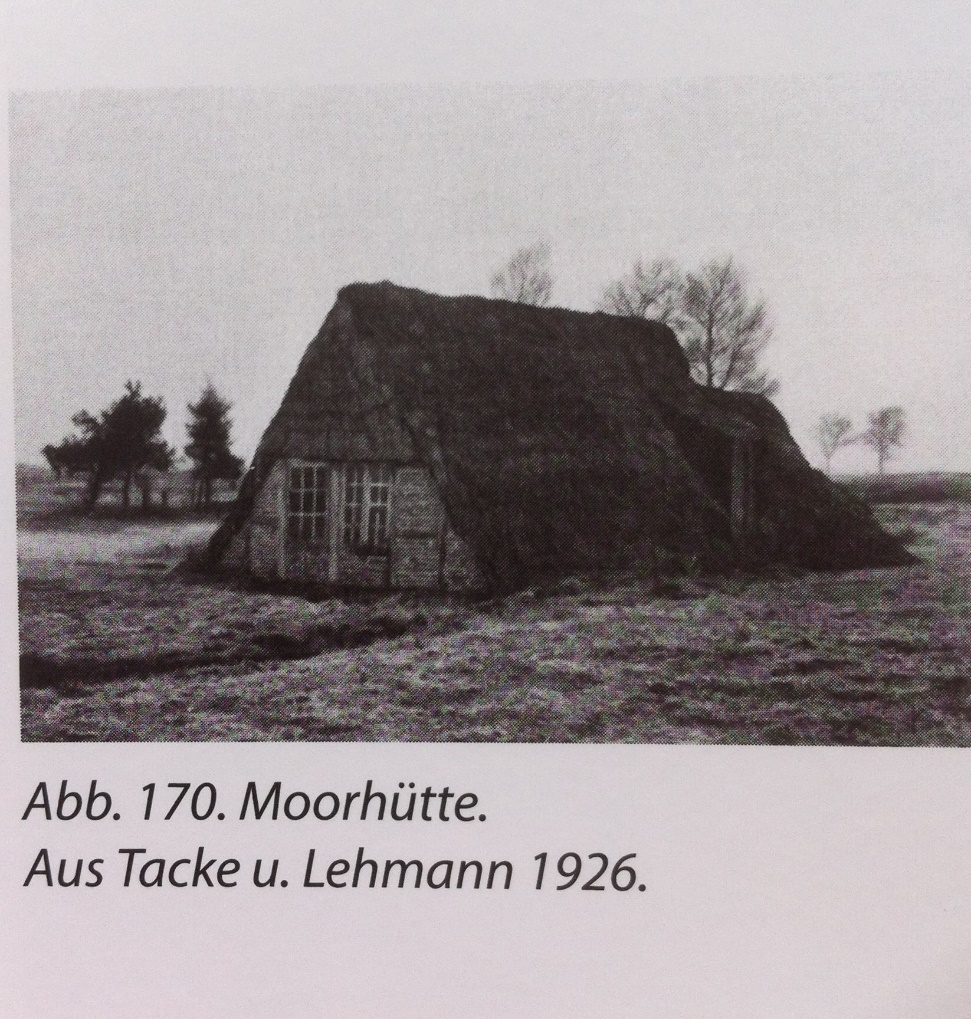 Verfehnung
Es ging um großgewerblichen Brennstoffgewinnung. Dazu war es notwendig,  die Hochmoore systematisch auszuwerten. Das erfolgte:

1. mit Bau von Kanälen 
zur planmäßigen und systematischen Entwässerung der Moore mit Anbindung an das natürliche Gewässernetz
als günstigen Transportweg für Großmengen an Torf  mit Schiffen
2. mit  Torfgräbereien  durch Ansetzung von Siedlern
3. und mit Gewinnung von Siedlungs-und Nutzland nach der Abtorfung
   durch Ansetzung von  Siedlern zur planmäßigen, systematischen Inwertsetzung des abgetorften, unfruchtbaren Geest-Untergrundes 
 weil  günstig Großmengen an Dünger als Rückfracht 
weil gelernt wird, die Moordecke und den  Sanduntergrund zu vermischen und den Ortstein zu zerschlagen (das sog. Wühlen) 
Beim Anlegen der Fehne in den Niederlanden wie in Ostfriesland und  Papenburg ging es nicht um
Landgewinnung für siedlungswillige Kolonisten, sondern um Brennstofferzeugung.
Diese Brennstofferzeugung überließ man in Ostfriesland und Papenburg siedlungswilligen Kolonisten,
die das Moor abgruben und dann auf dem selbst geschaffenen Untergrund siedeln durften. Nitz (s.u.)
prägte dafür den Begriff „torfproduzierende Siedlungen“
Falsch: Durch die Fehnkultur-Methode sollte der Mooruntergrund langfristig für die Landwirtschaft kultiviert werden. Denn: Als Torf als Brennstoff uninteressant wurde, wurde das Verfehnen des Hochmoores zu kostspielig. Also suchte man nach anderen Möglichkeiten der Inwertsetzung des Hochmoores(Hochmoorkultivierung)
Hochmoorkultur
ab 1900	     Hochmoorkultur:
Deutsche Hochmoorkultur 
    (Marcardsmoor)
Deutsche Sandmischkultur
    (Emsland)
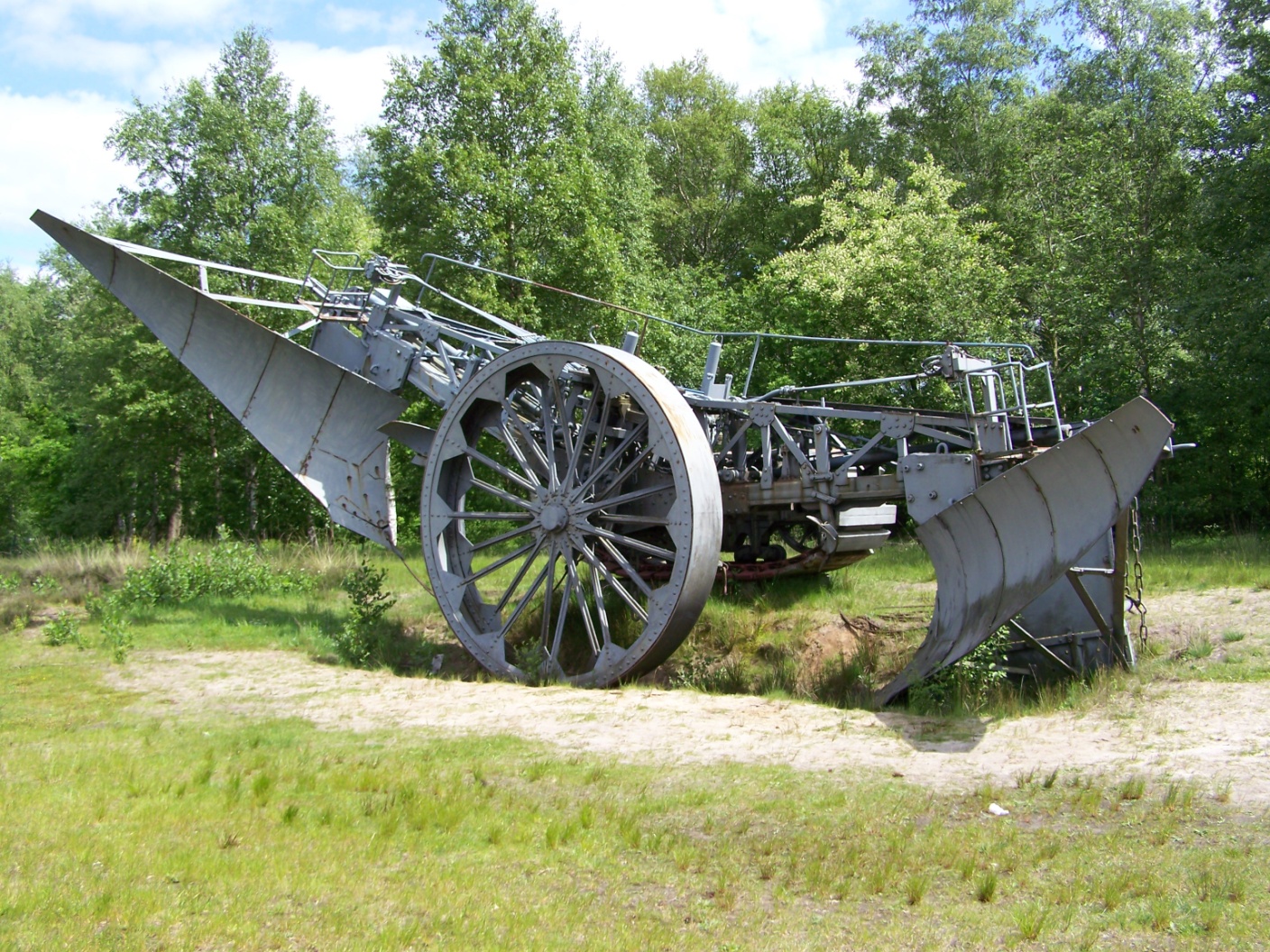 Aufschließung der norddeutschen Moore
im MA        Niedermoorkultur:  Trockenlegung der     
                           Niedermoore - Upstreckensiedlungen
ab 17.Jh.    Fehnkultur: Abtorfung der Hochmoore - 
                            Fehnsiedlungen
ab 18.Jhd.     Hochmoorkolonisation: Siedeln auf          
                            dem Hochmoor –  Hochmoorkolonien
ab 1900	     Hochmoorkultur: 
        Deutsche Hochmoorkultur
        Deutsche Sandmischkultur